Осуществление контроля за деятельностью единоличного исполнительного органа
Анастасия КудряшоваALUMNI PartnersСтарший юрист, Корпоративная практика / M&A
2 декабря 2022
www.alumnipartners.ru
ЕИО – кто он?
Орган общества, ответственный за оперативное управление
Лицо, которое обязано действовать добросовестно и разумно при осуществлении своих полномочия
Кто может быть ЕИО?
Юридическое лицо
Физическое лицо
www.alumnipartners.ru
2
Механизмы контроля ЕИО
Перераспределение компетенции между органами управления
Уставная экстраординарность
Множественность на стороне ЕИО
Ограничения через договор с ЕИО
www.alumnipartners.ru
3
Косвенные меры контроля
Мотивационные выплаты

Компенсационные выплаты
www.alumnipartners.ru
4
Контакты
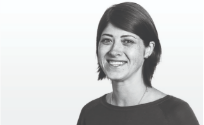 Анастасия Кудряшова
Старший юрист, Корпоративная практика / M&A
ALUMNI Partners 
E: anastasia.kudryashova@alumnipartners.ruT: +7 495 968 8 968M: +7 964 725 54 04
5
www.alumnipartners.ru